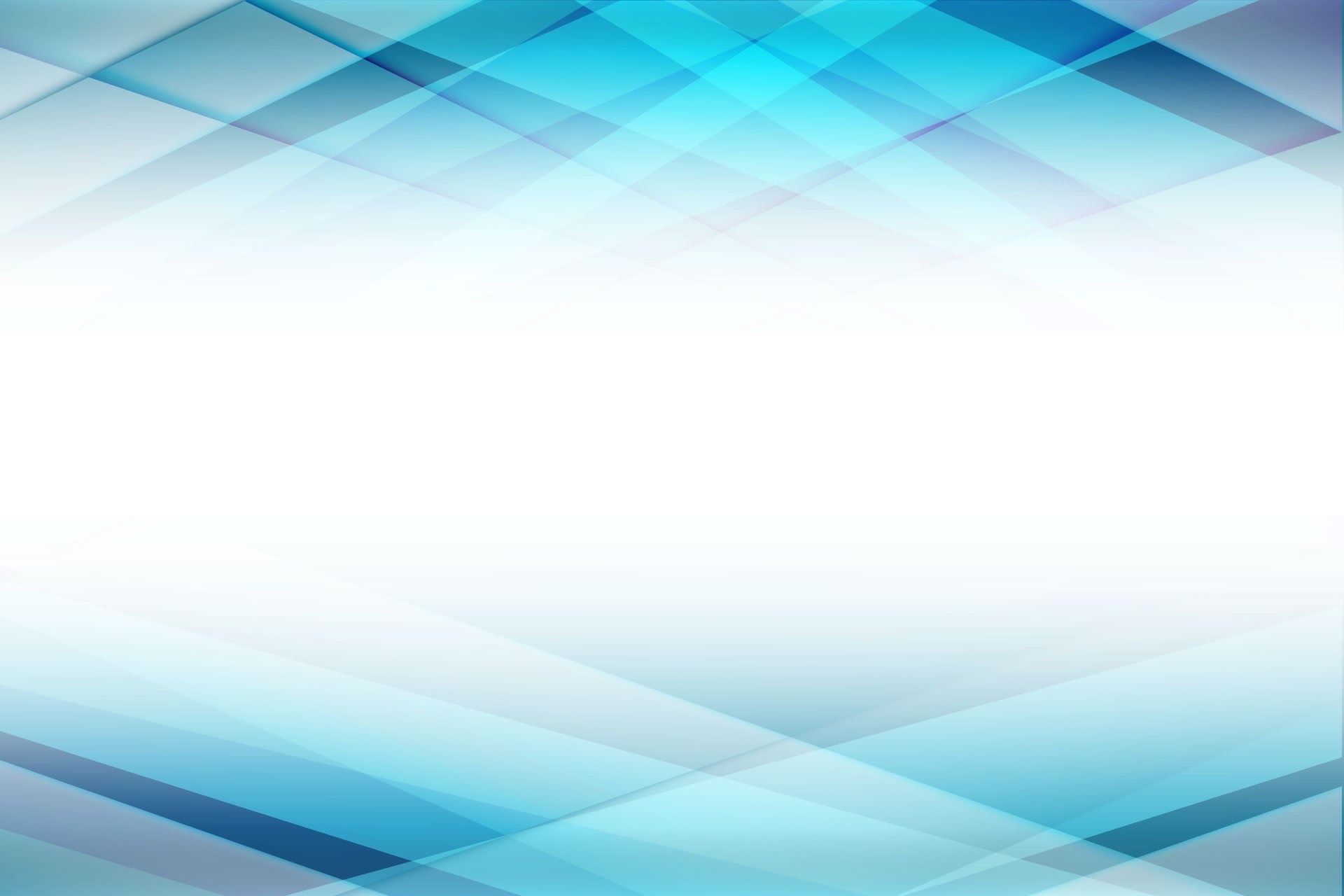 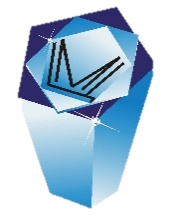 Августовский педагогический совет
Роль педагога как основополагающего элемента в системе качества образования
26 августа 2022
г. Иваново
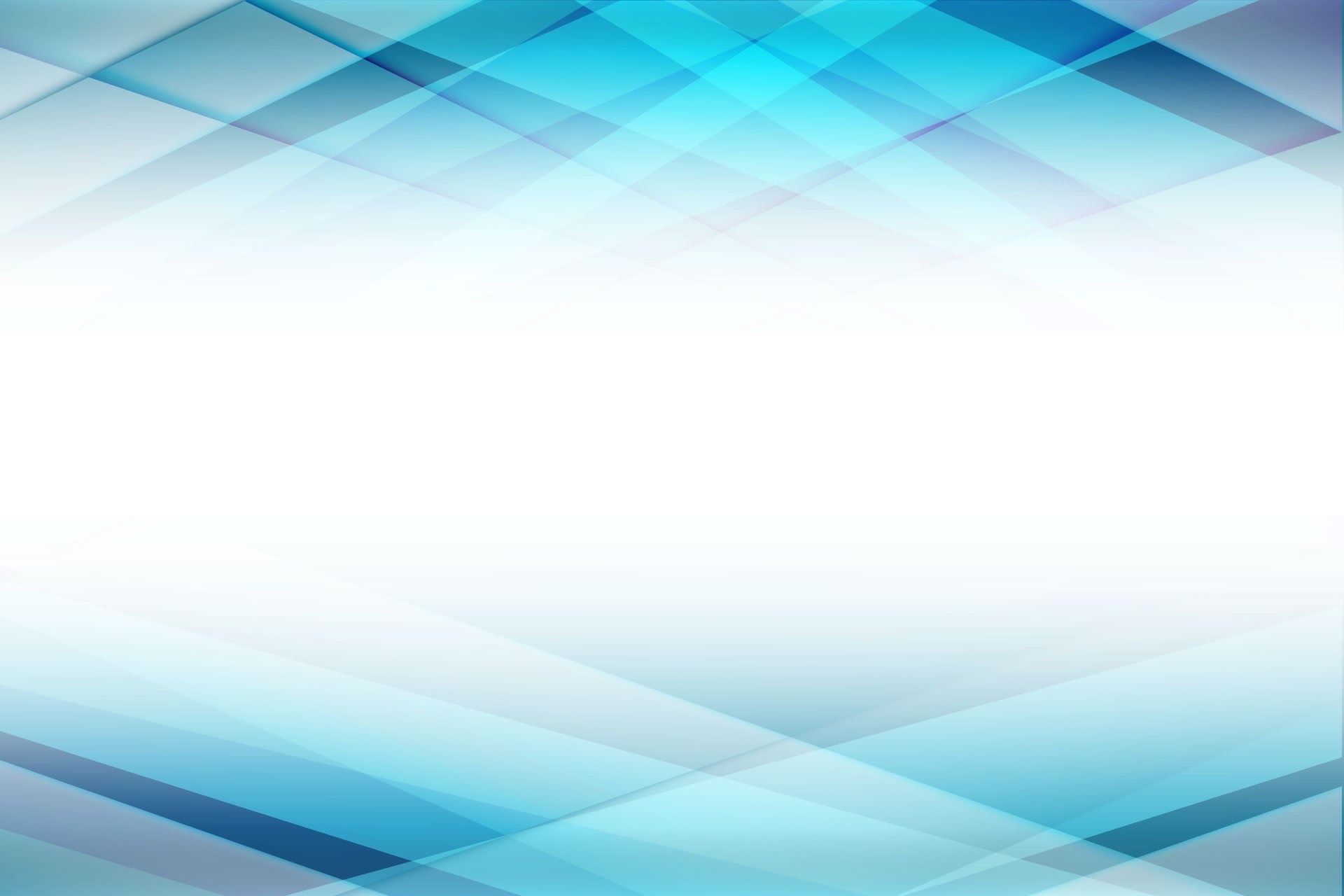 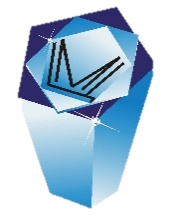 Августовский педагогический совет
Учитель – стратегическая единица современного образования
26 августа 2022
г. Иваново
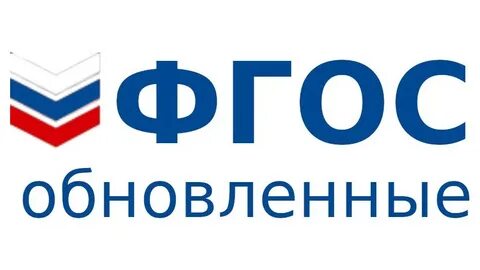 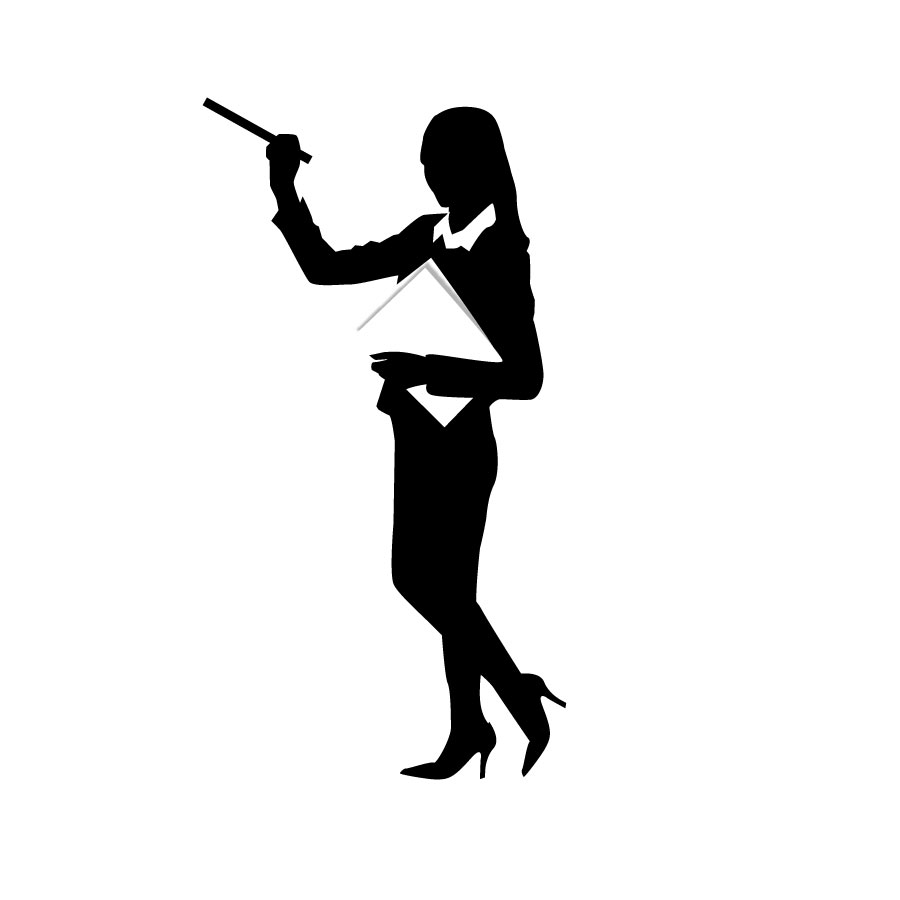 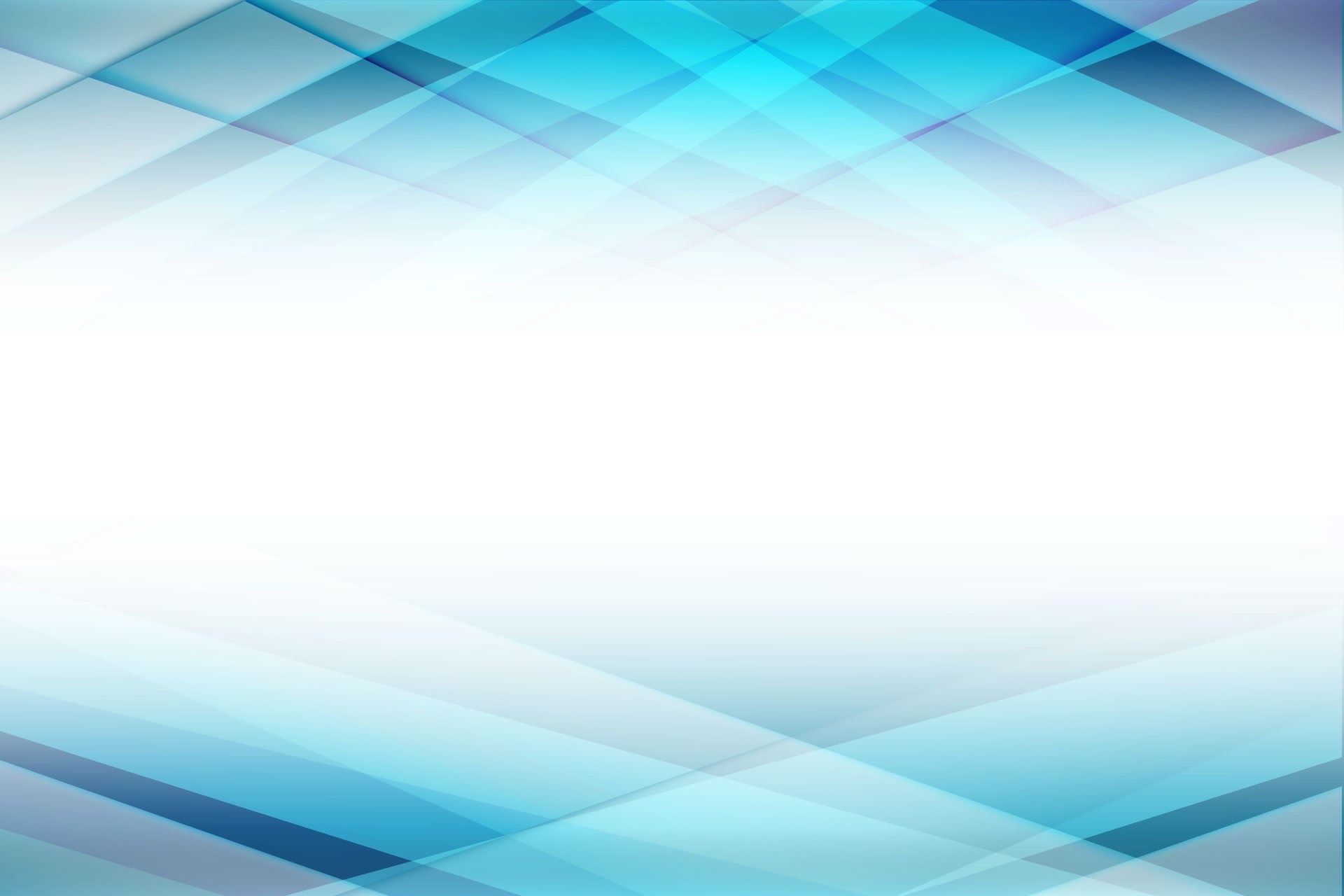 Наставничество
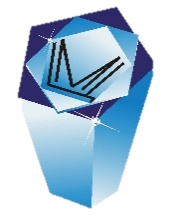 Ежегодный муниципальный проект «PRO- движение»



 
для молодых педагогов и их наставников
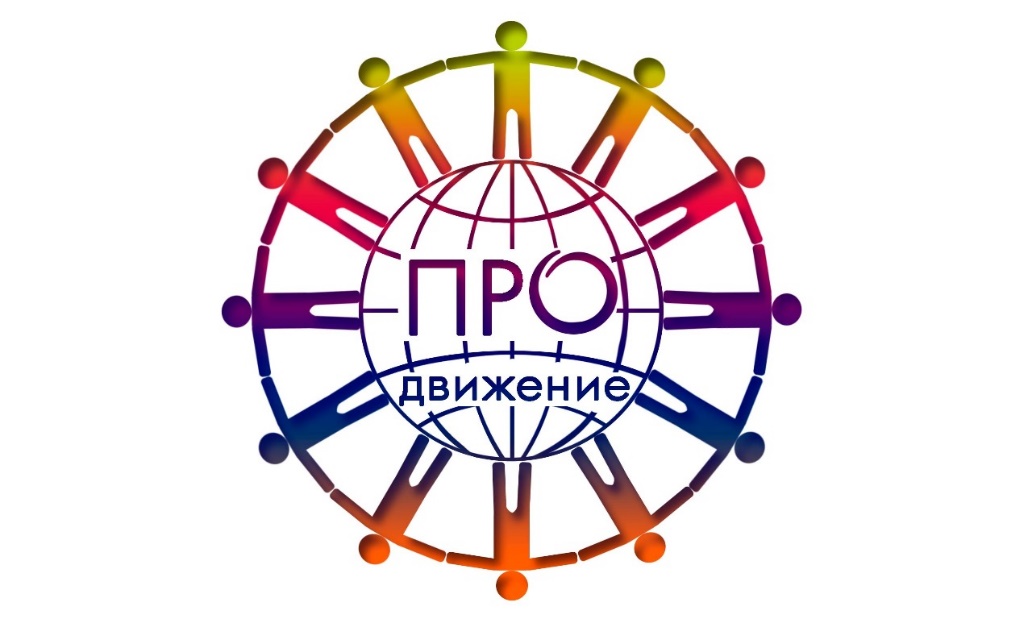 Наставничество:
В 16 школах
Молодые педагоги стаж до 5 лет 
273
Муниципальный проект «Азбука управленца от  «А» до «Я»
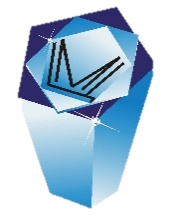 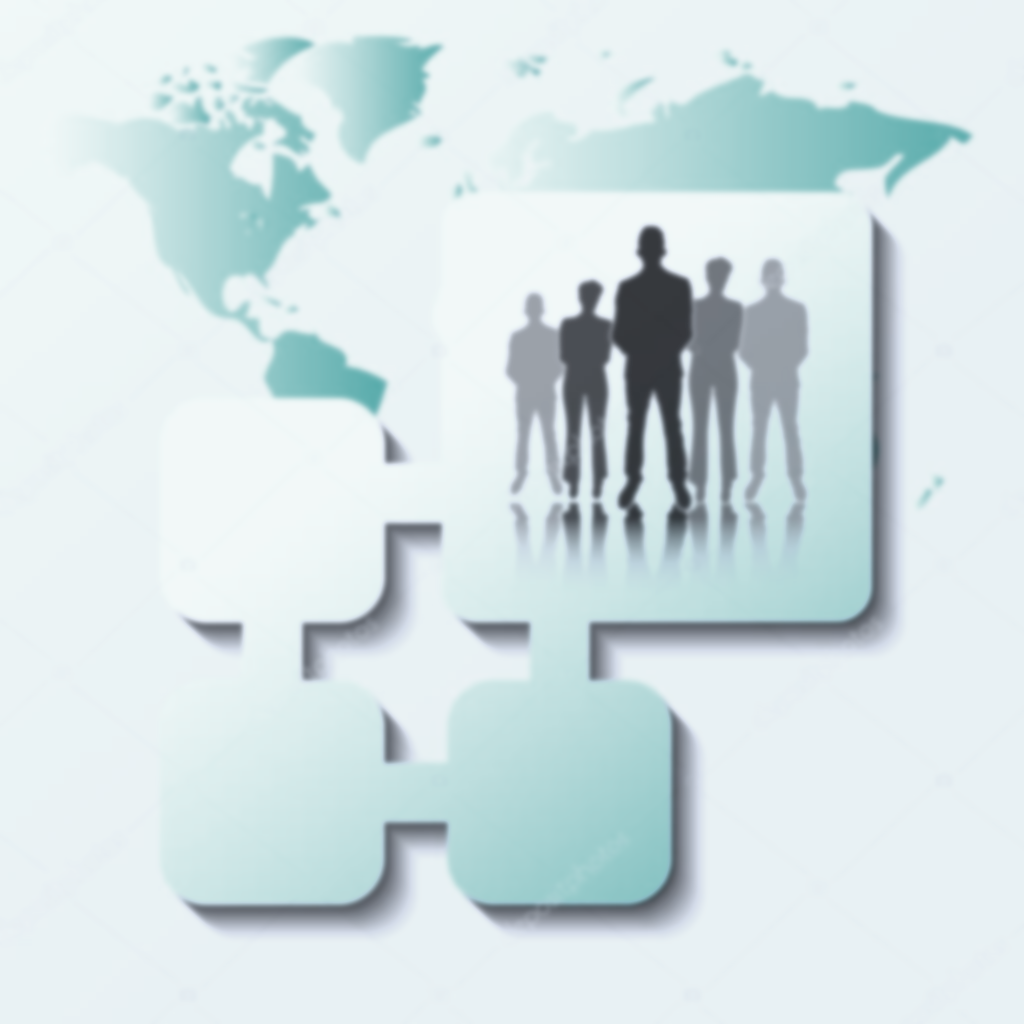 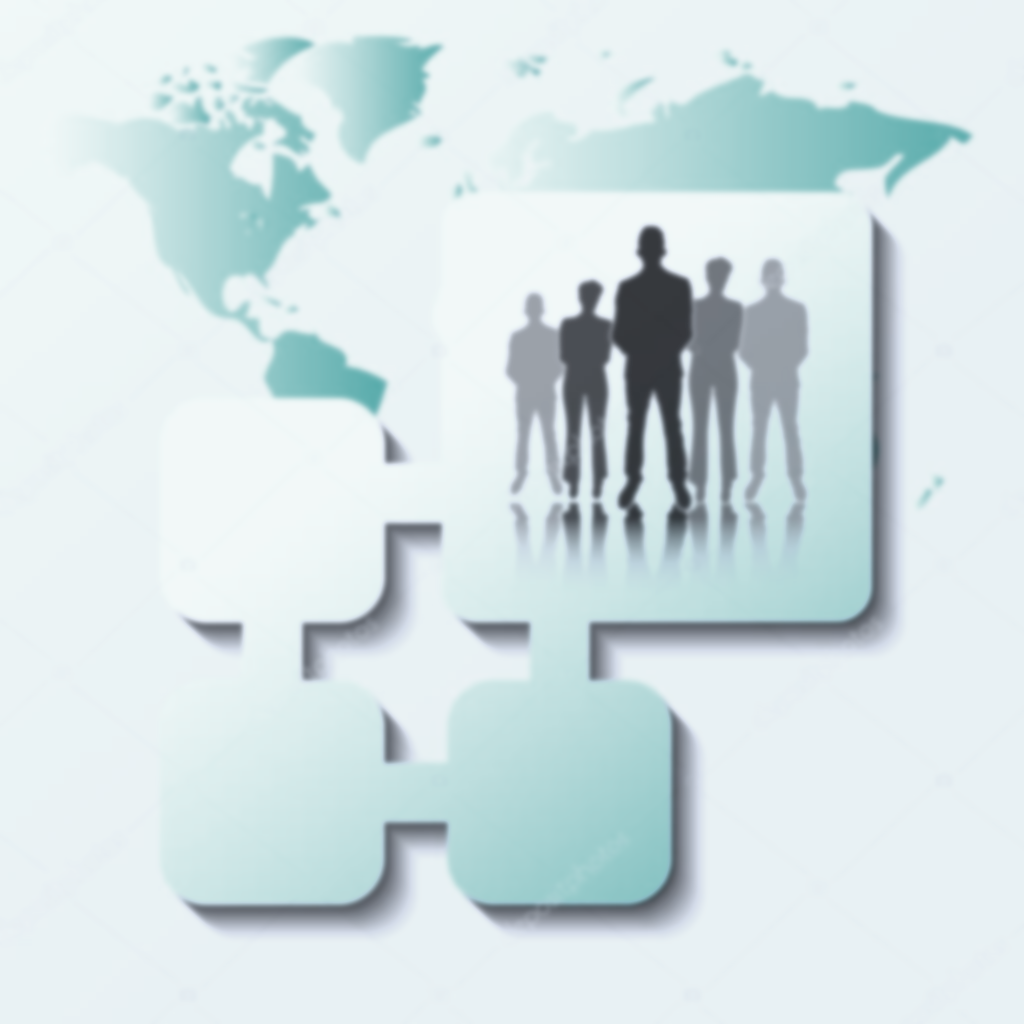 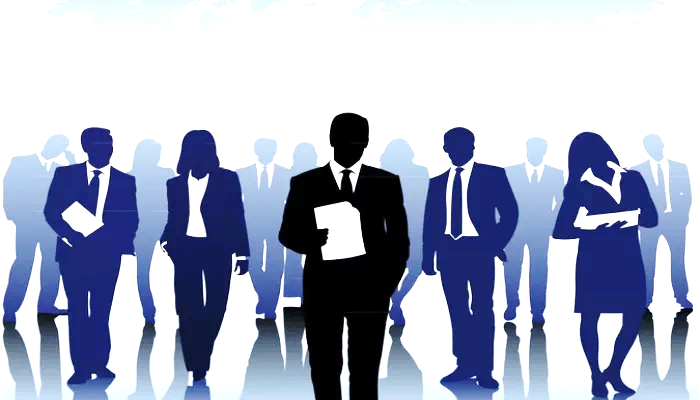 Чему учить
Как учить
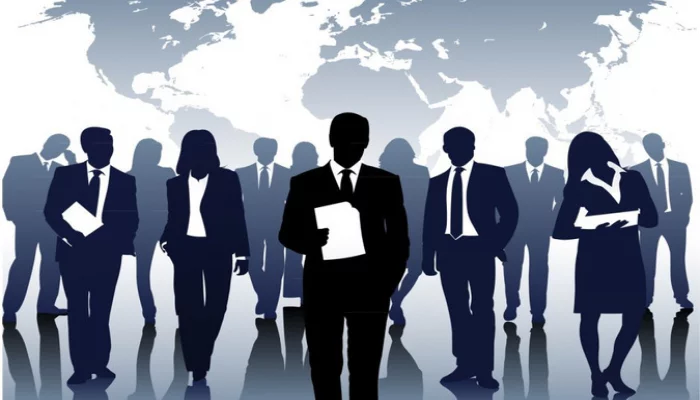 Анкетирование
Тестирование
Обследования
Вакансии
Рейтинг
Мотивация
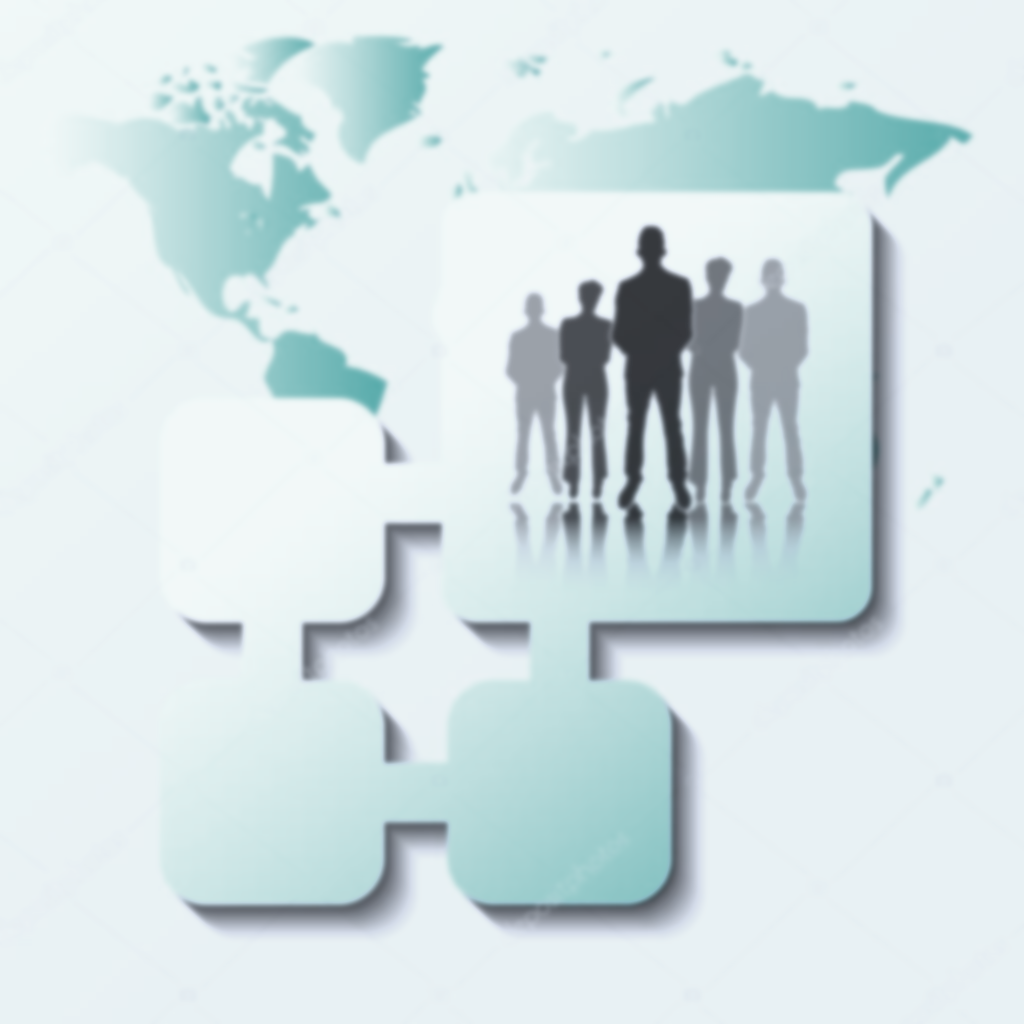 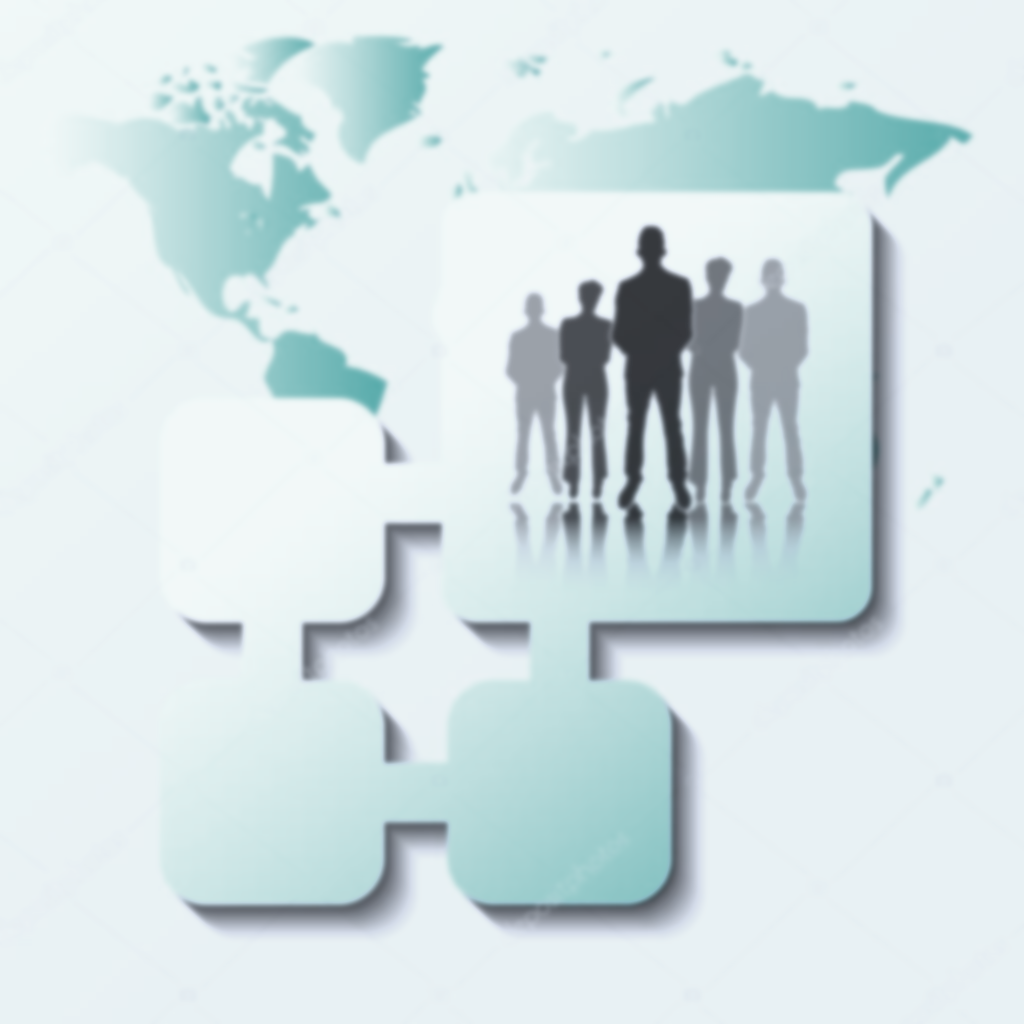 Партнеры
Люди рядом
Партнеры 
МБУ МЦ
Региональные ИРО:
Владимир
Кострома
Нижний Новгород
Томск
Ярославль…;
МЦРКПО;
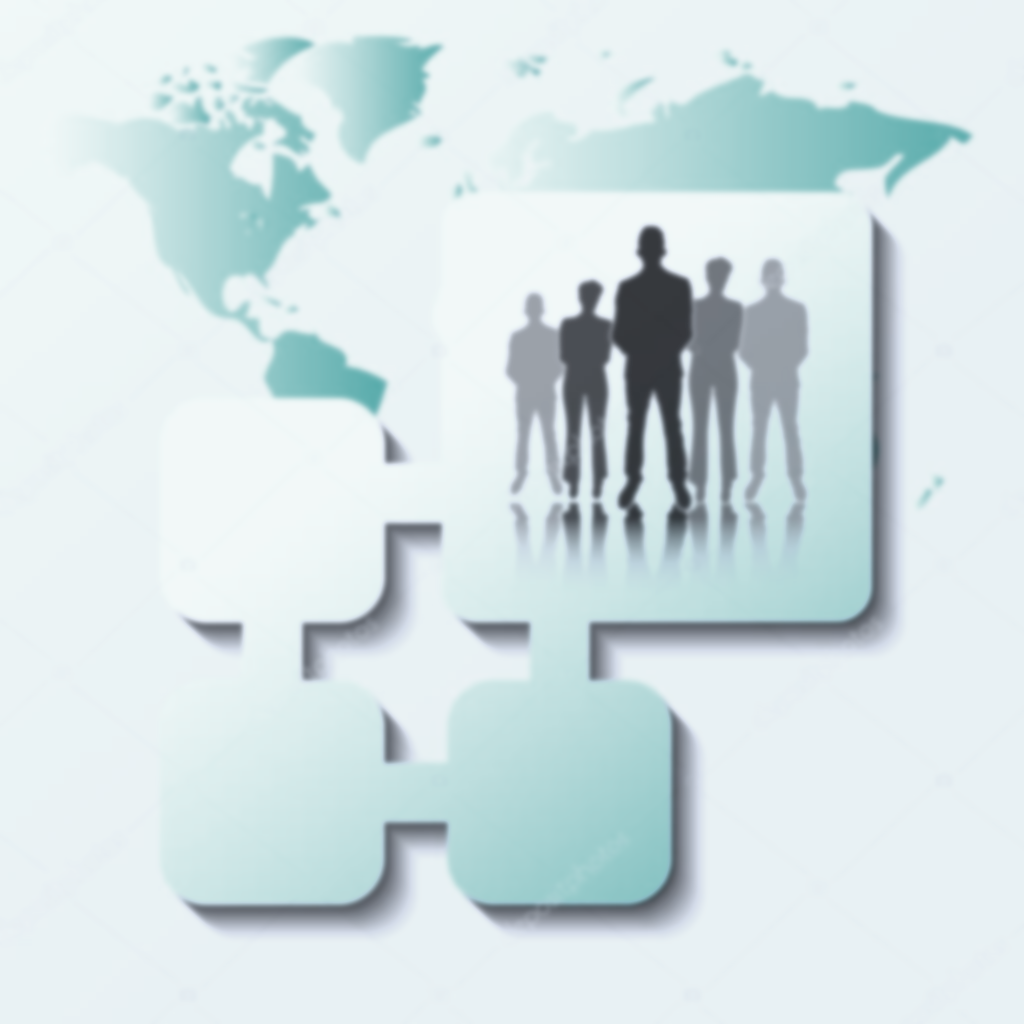 Сетевое взаимодействие
Внутренний куратор
Внешний куратор
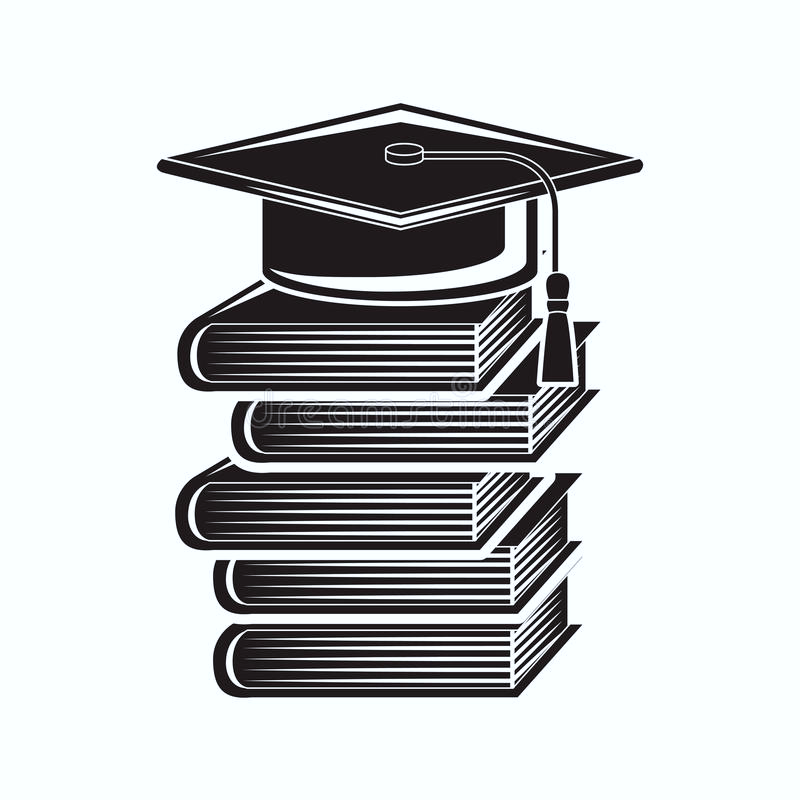 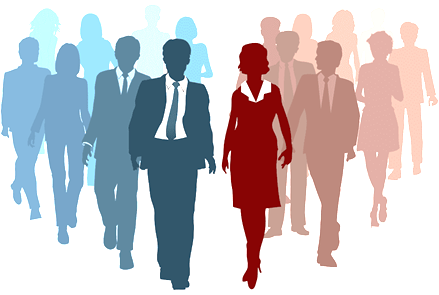 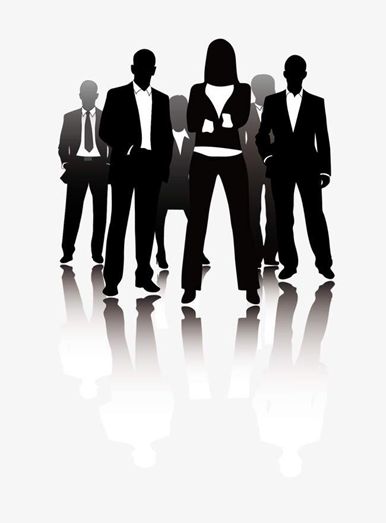 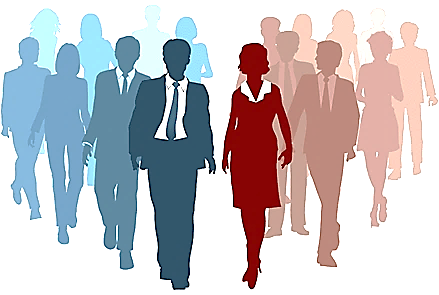 К
П
К
Директора
Заместители директора
Ментор - ментору
Конкурсное 
Движение
Директор школы;
Завуч школы
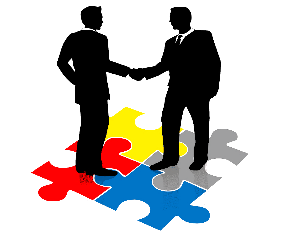 «Резерв нового качества – эффективный управленец»
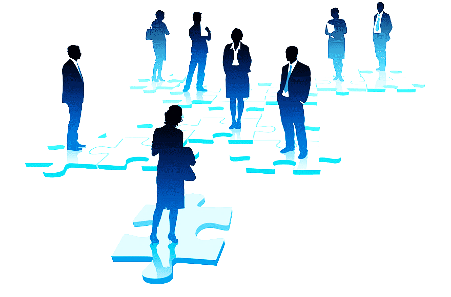 Бадди-консалдинг
Резервруководящий кадров
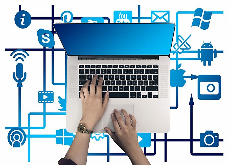 Зеркальная школа
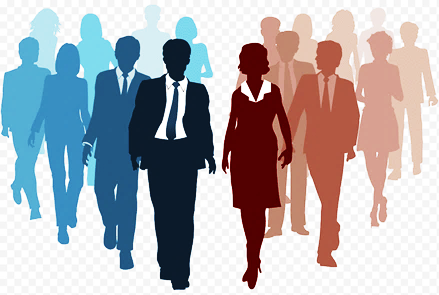 Назначения:
- Директор
- Заместитель директора
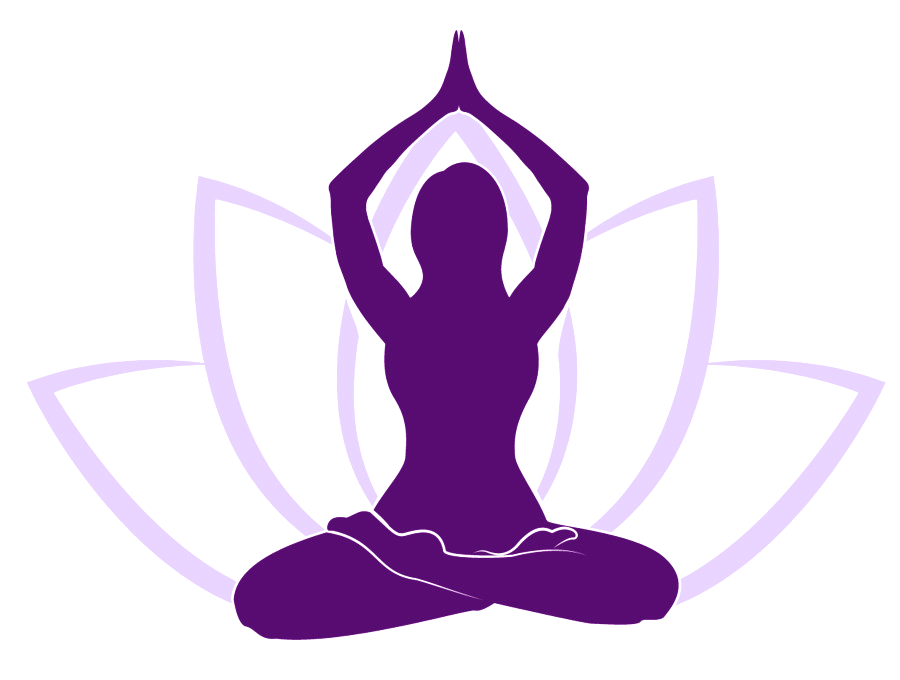 Директорский клуб
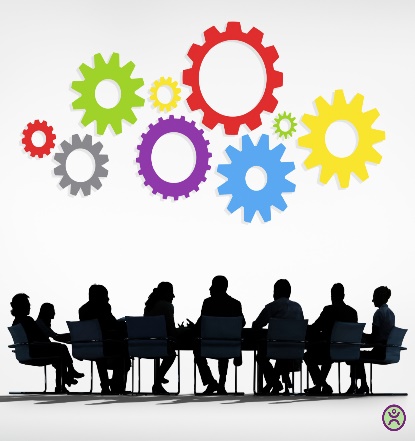 Йога управленца
Конкурсы профессионального мастерства: номинации
«Директор школы», конкурс школьных методических служб;
Фестиваль методических служб ОО
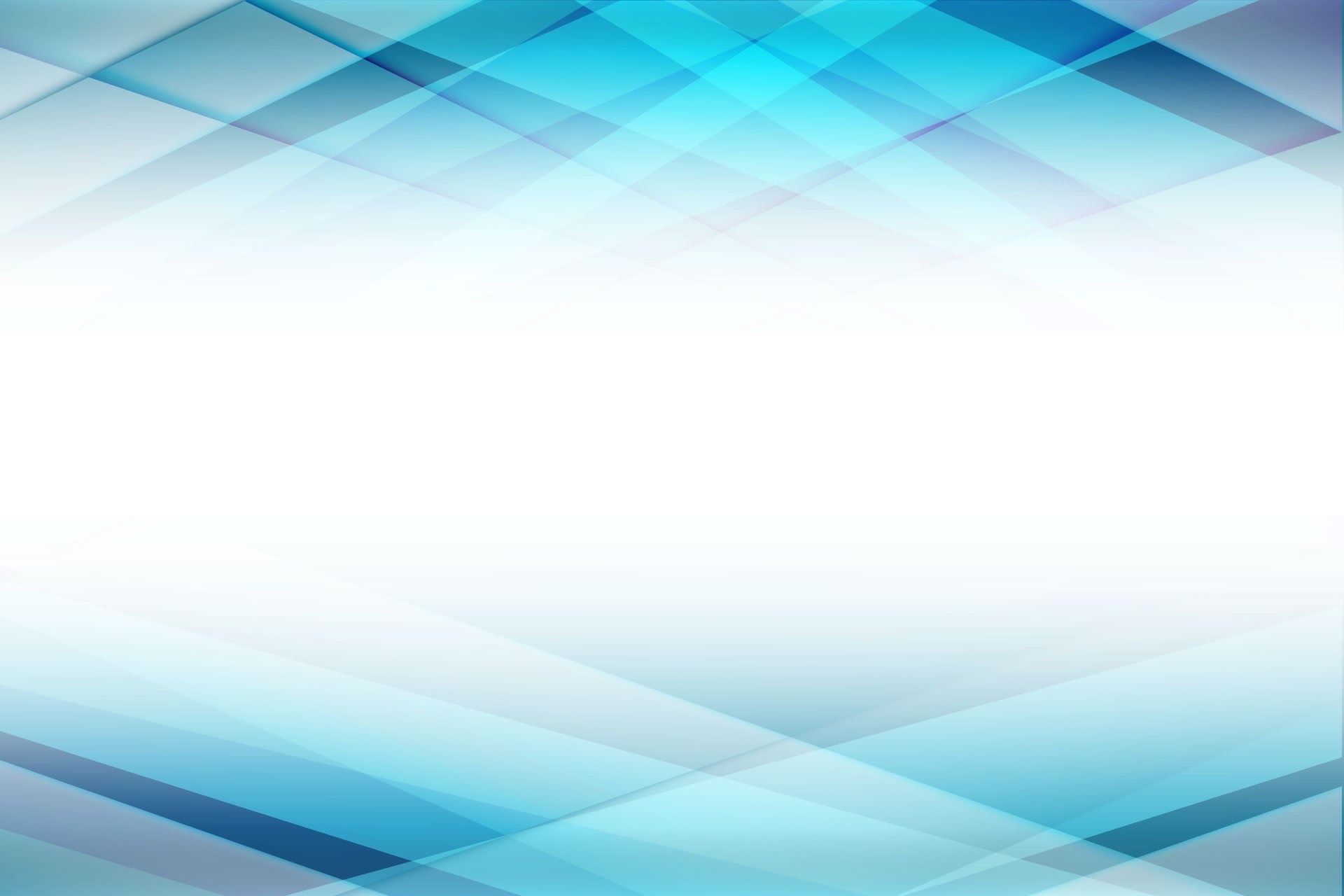 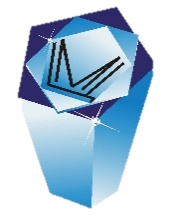 Воспитание
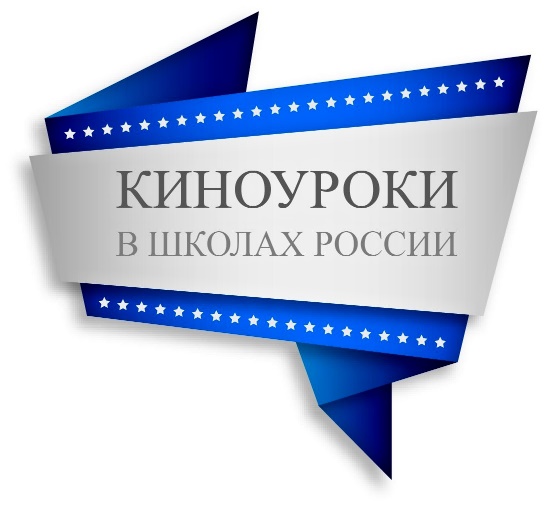 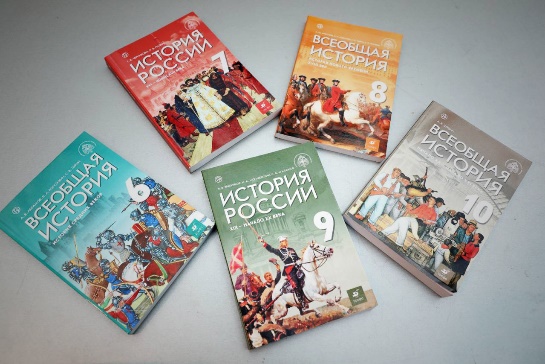 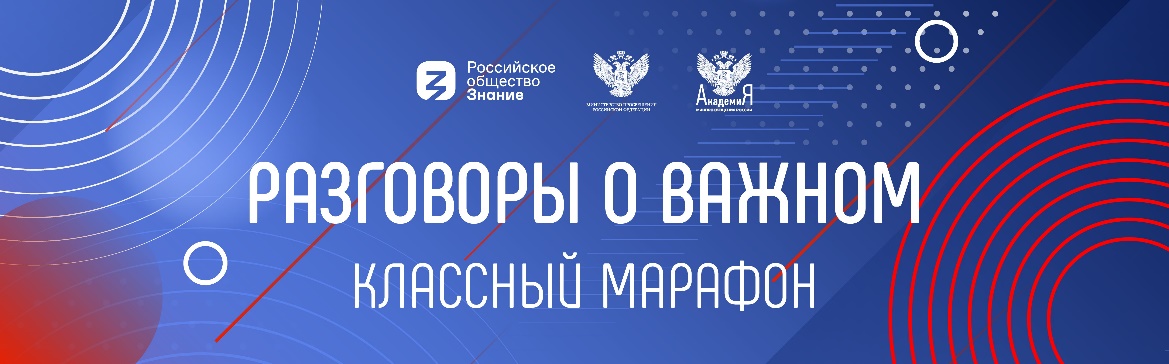 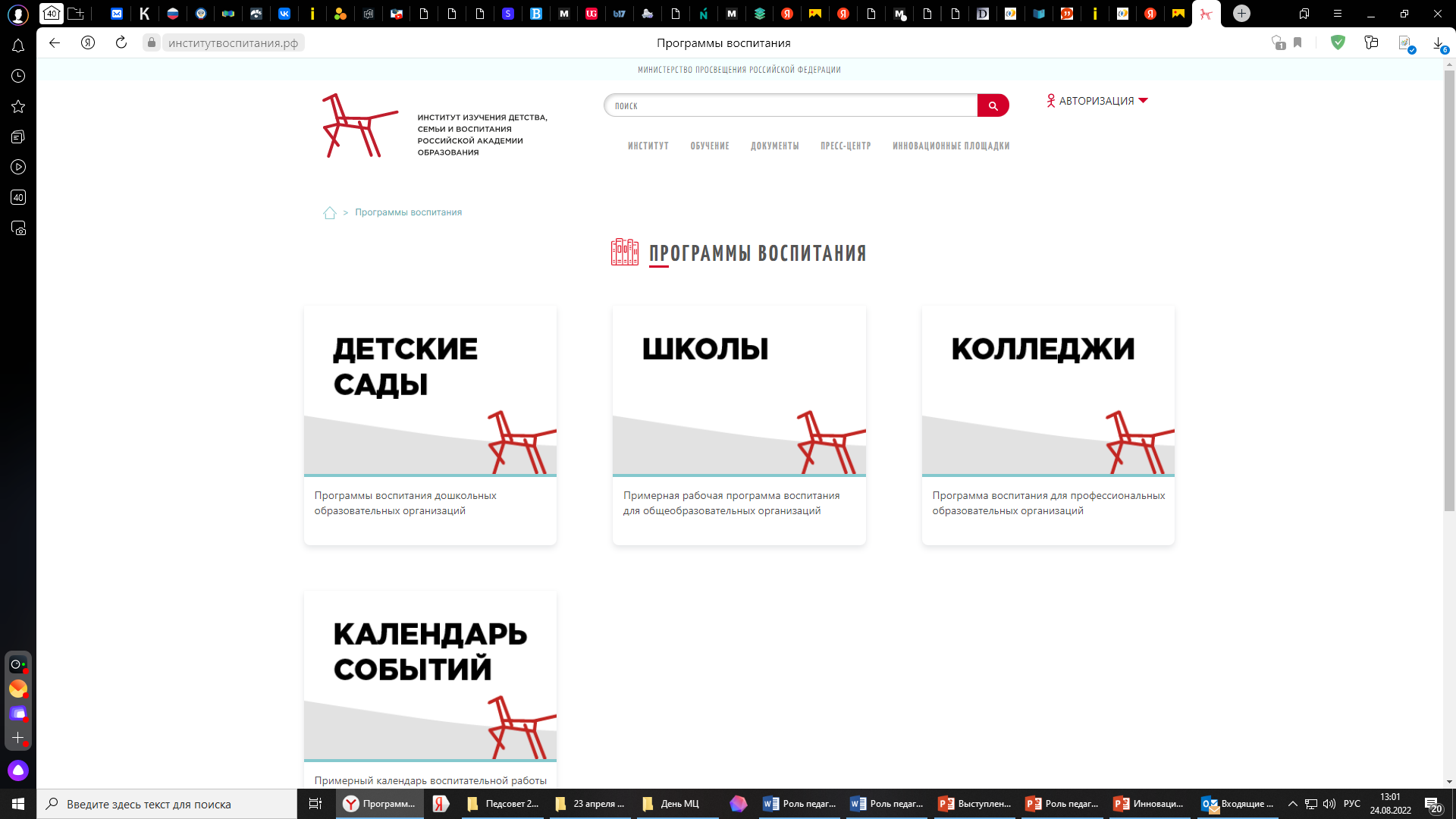 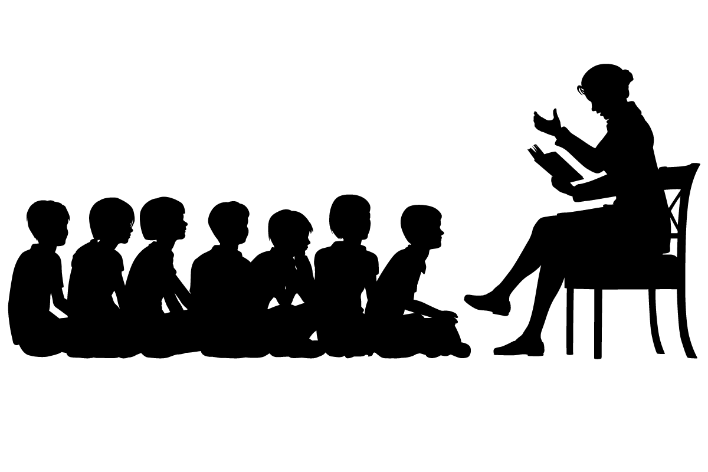 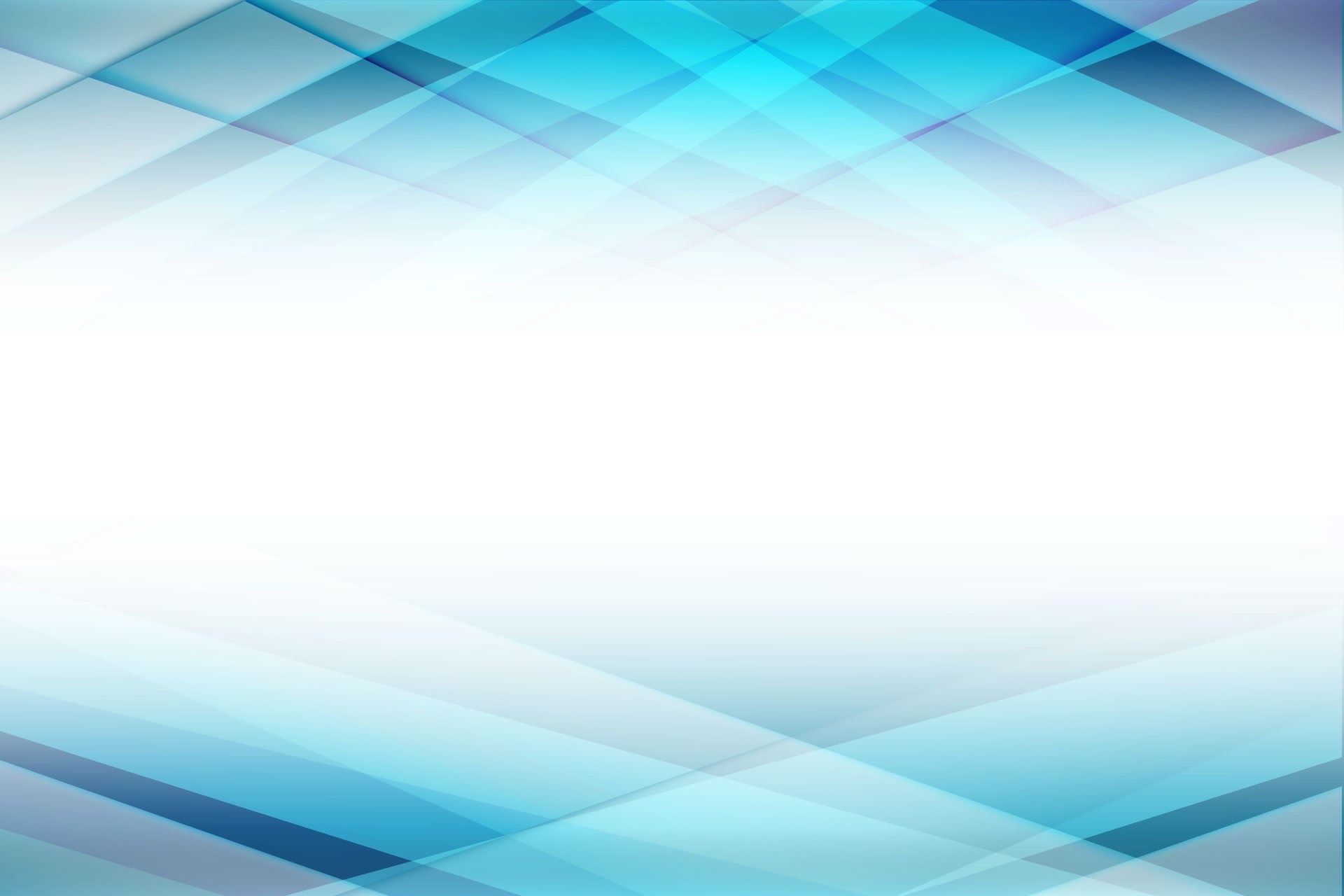 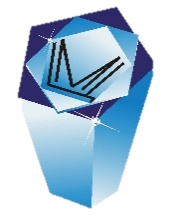 Профессиональные конкурсы
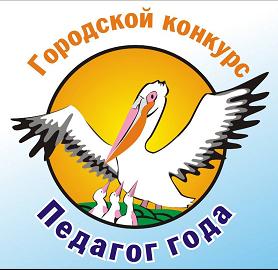 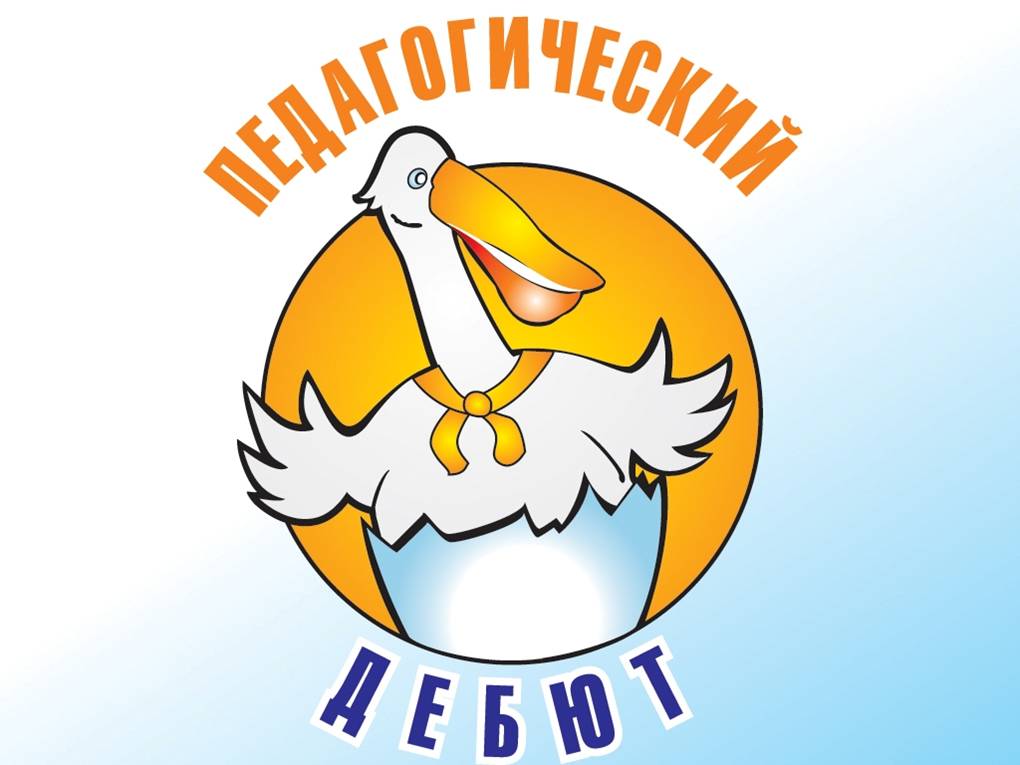 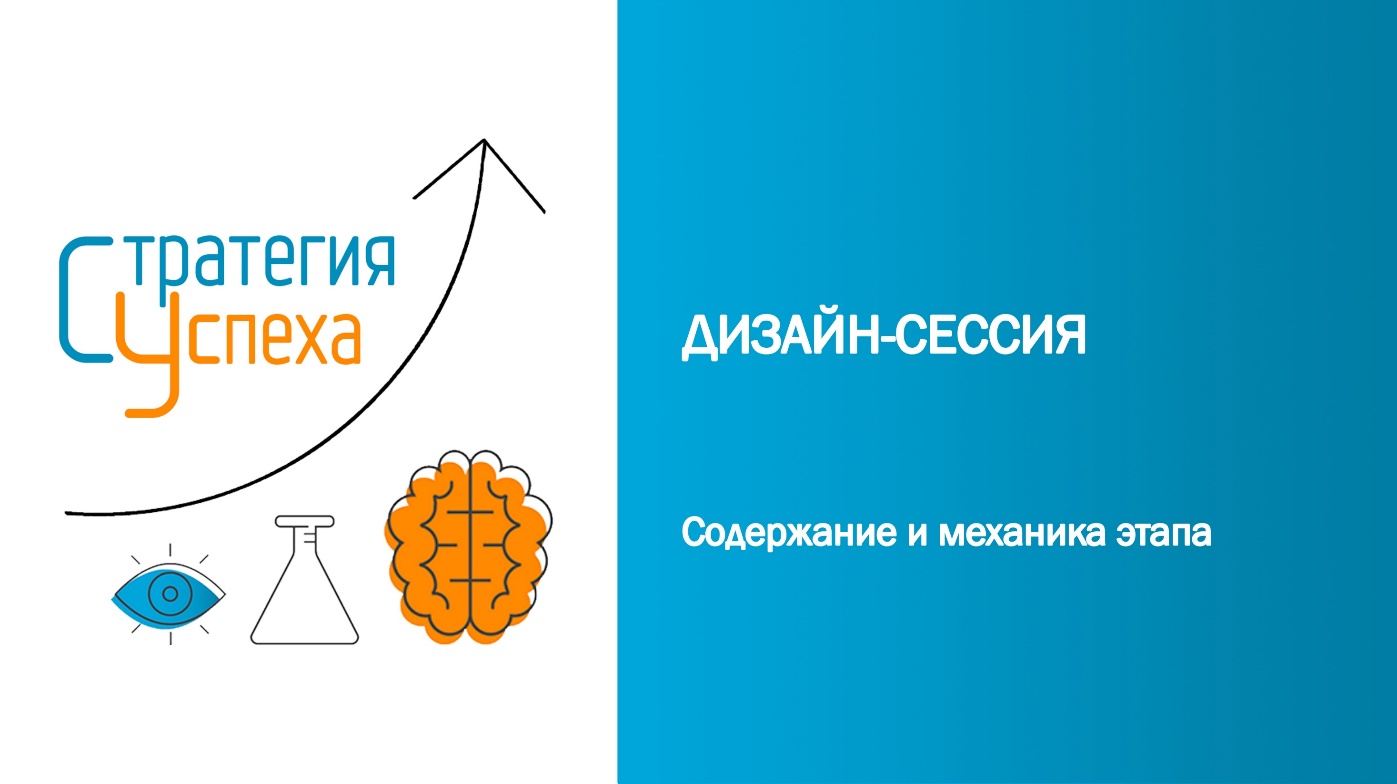 Очные конкурсы
Конкурс управленческих 
педагогических команд
Муниципальный этап
 Всероссийского конкурса
 «Учитель года России»
Конкурс Молодых педагогов
 стаж от 0 до 3 лет
Грант Молодых педагогов 
Гранд дошкольников
Заочные 
конкурсы